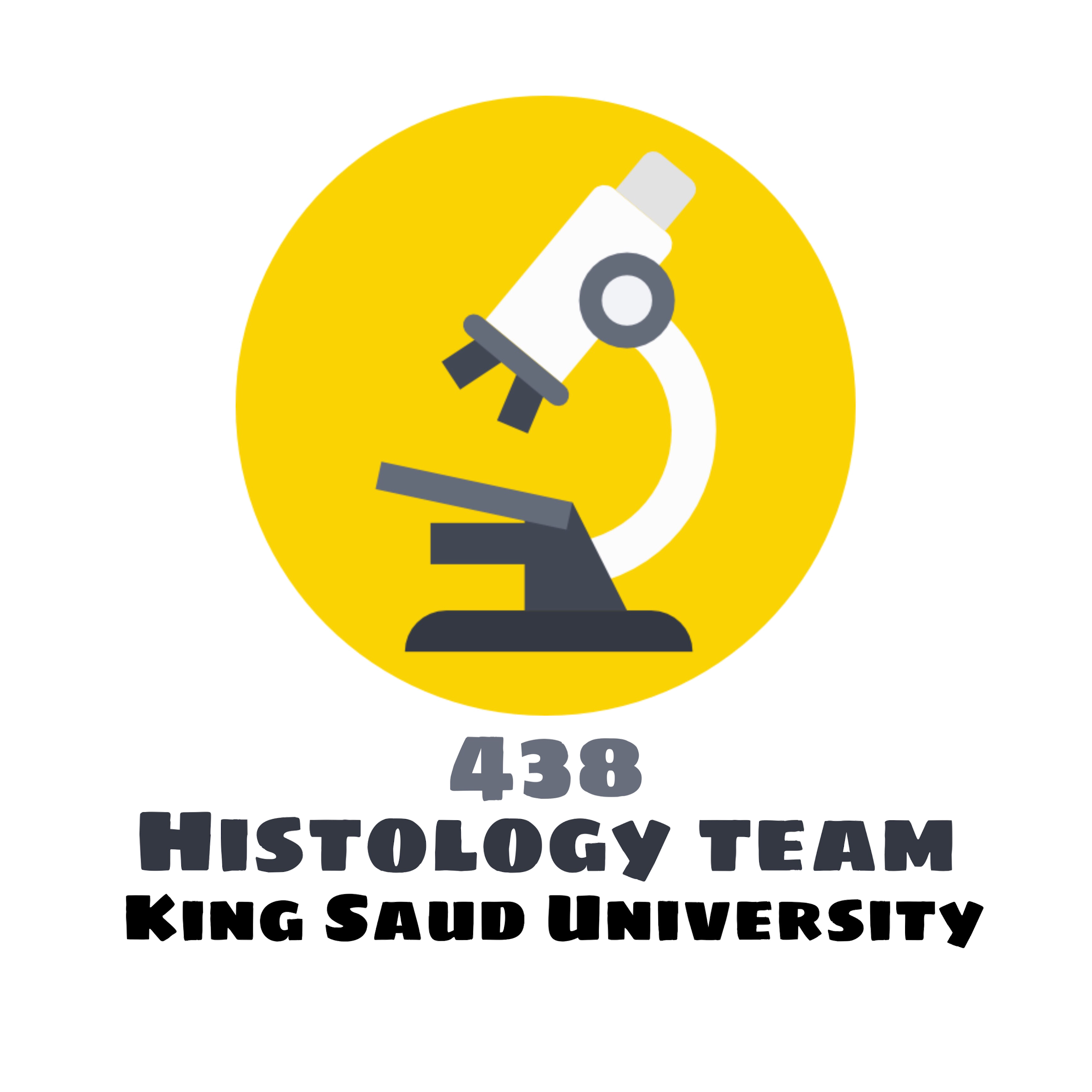 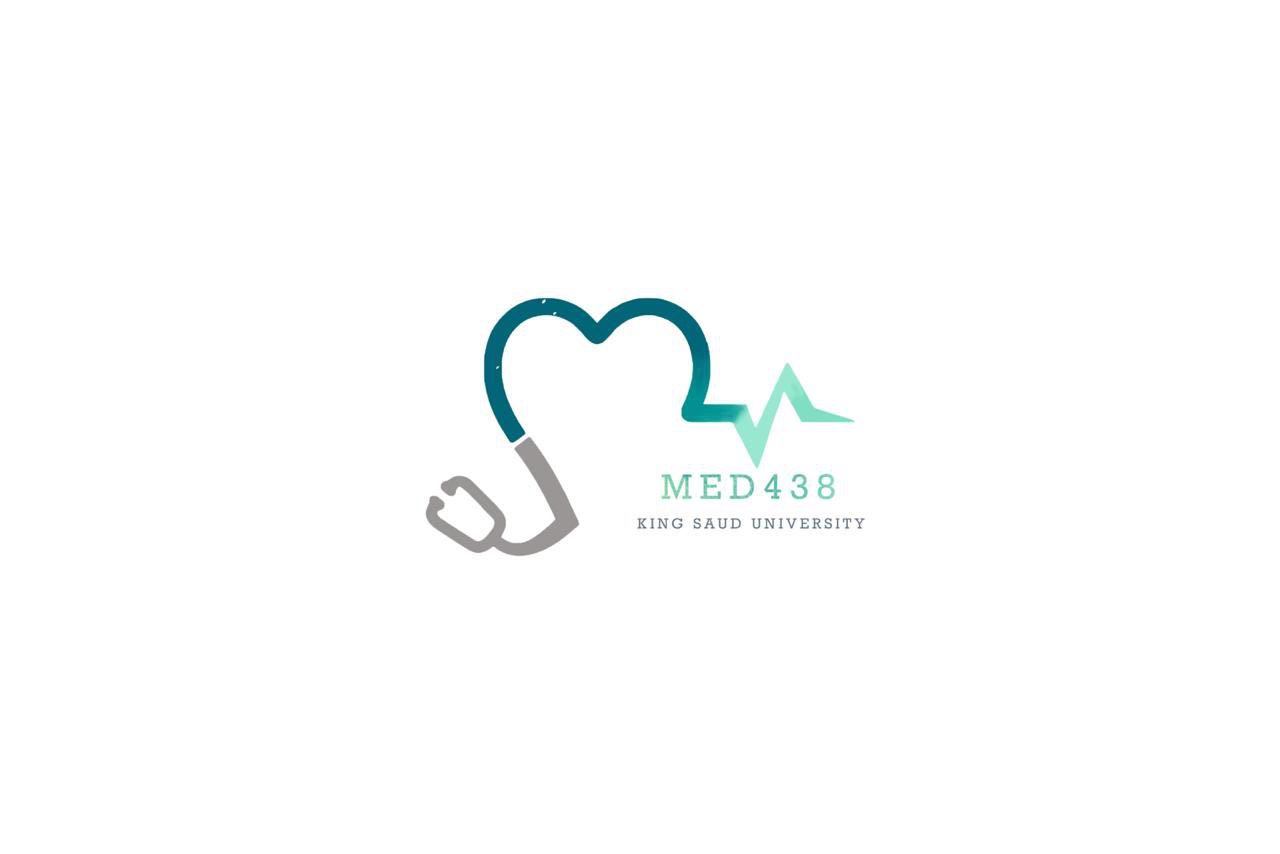 THYROID & PARATHYROID GLANDS
Objectives:
Describe the histological structure of thyroid & parathyroid glands.
Identify and correlate between the different endocrine cells in thyroid gland and their functions.
Describe the functional structure of the parathyroid cells.
Editing file
Important 
Doctor notes / Extra
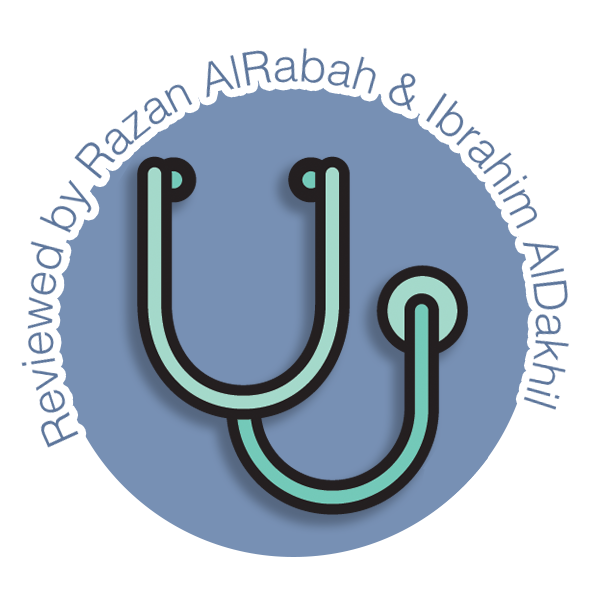 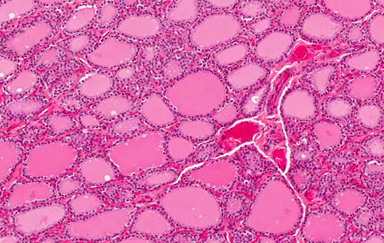 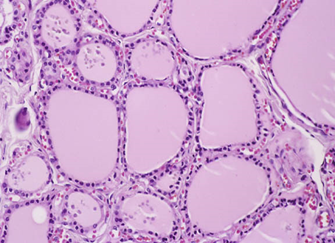 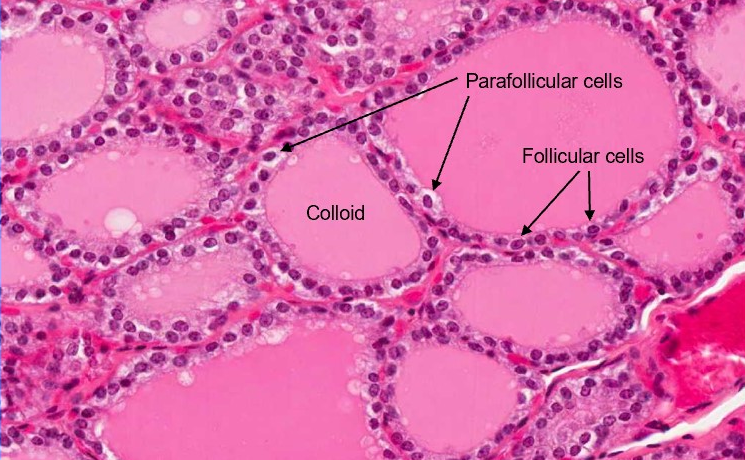 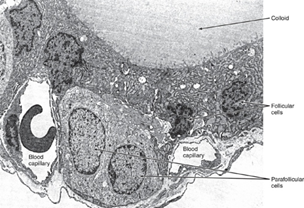 ‹#›
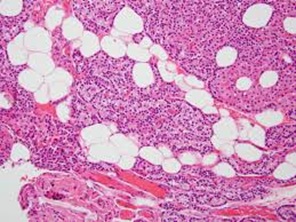 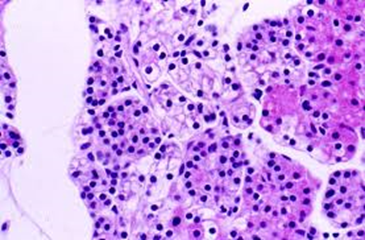 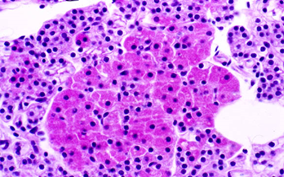 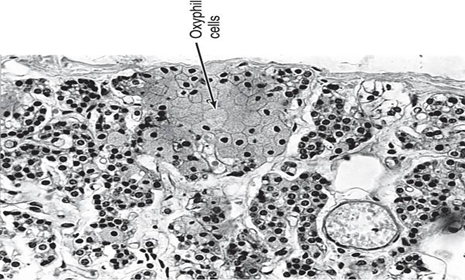 ‹#›
Q5 : Which of the following is the largest thyroid cell?
A. Follicular (principal) cells 
B. Parafollicular cells 
C. Chief cells 
D. Oxyphil cells 

      
Q6: It secretes thyroid hormones
A. Follicular (principal) 
B. Parafollicular cells 
C. Chief cells 
D. Oxyphil cells

Q7: Which gland have dense capsule?
A. thyroid gland
B. parathyroid gland
C. thyroid and parathyroid gland

Q8: Which ONE of the following is true about follicular cells?
A. Have pyramidal shape
B. Do not reach the luminal surface
C. Larger than parafollicular cells
D. Have round nucleus
Q1 : Which of the following have unknown function?
A. Follicular (principal) cells 
B. Parafollicular cells 
C. Chief cells 
D. Oxyphil cells 
 
Q2: Which one of the following have more mitochondria? 
A. Chief cells 
B. Oxyphil cells 
C. Chief cells and Oxyphil cells are equal in mitochondria count.

Q3: thyroid gland secretes:
A. T4 & T3 & calcitonin
B. T4 & T3 & PTH
C. PTH & calcitonin

Q4: Which one of the following organelles is responsible for the synthesis of thyroglobulin?
A. Lysosomes
B. Mitochondria
C. Rough endoplasmic reticulum
D. Smooth endoplasmic reticulum
1.D  2.B  3.A  4.C  5.B 6.A 7.A 8.D
‹#›
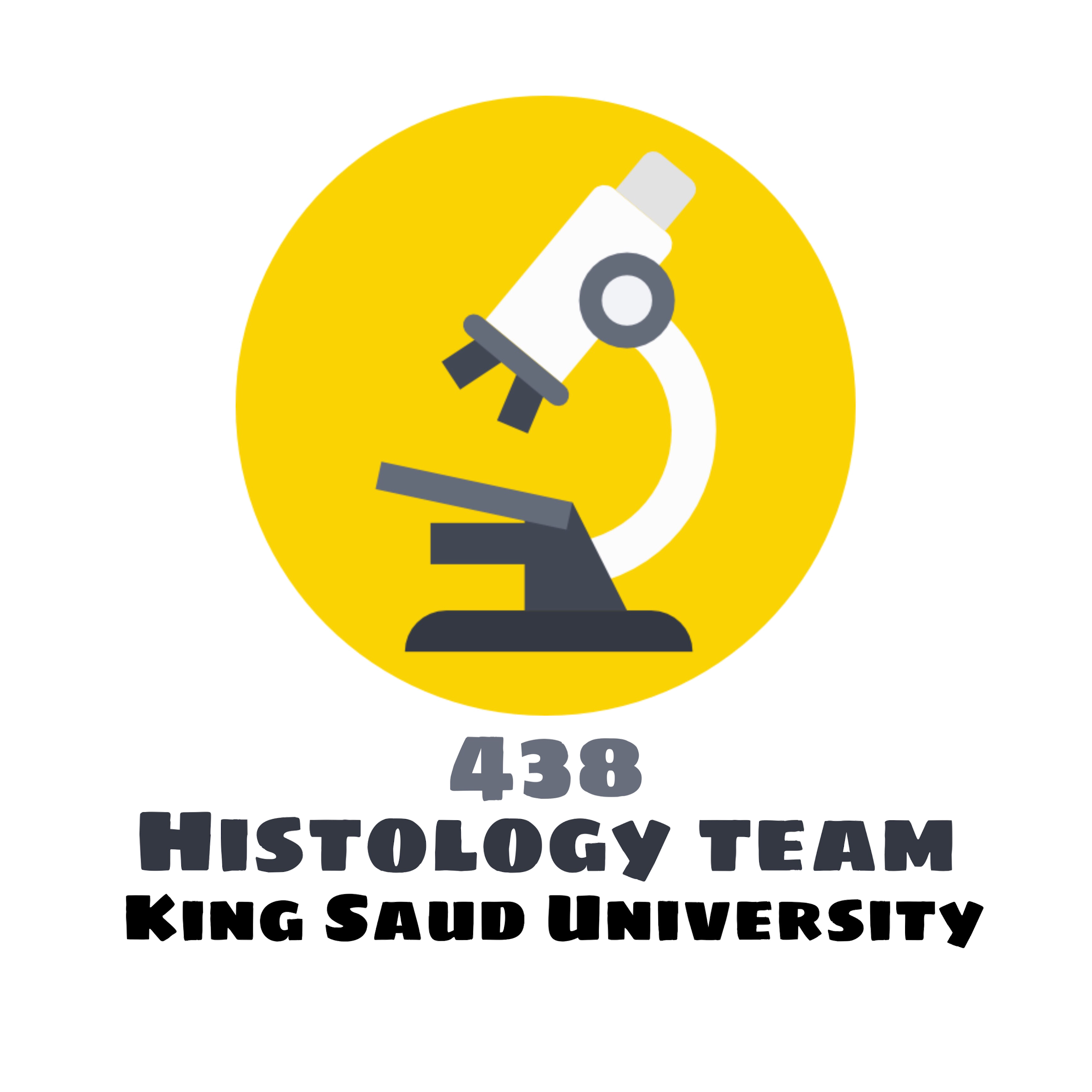 Team Leaders
Abdullah shadid
Sarah alflaij
Good luck ❤
‹#›